①
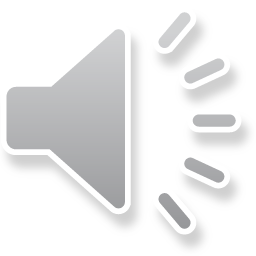 英語音声学 / 英語学概論２
2020年度前期
担当：福田　薫
②
はじめに
私自身のこと

遠隔授業のこと
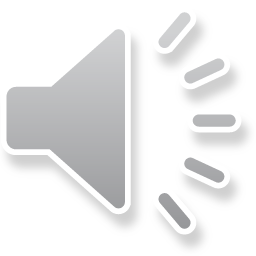 ③
この授業の内容と目的
英語の音声学（音の分類、調音）を学ぶ

練習を通して自然な英語の発音を身につける

英語の歴史の概略を知る
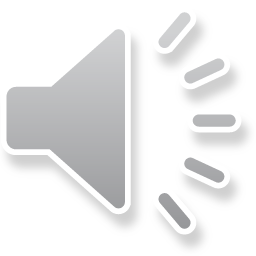 ④
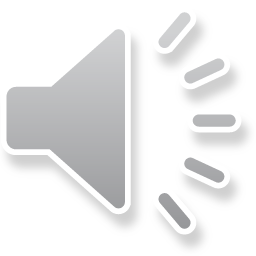 授業計画
⑤
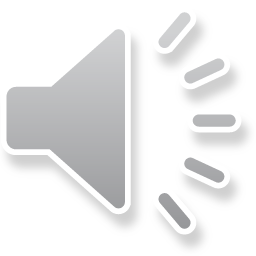 推薦図書２冊
深沢俊彦(2015)　　　　　　　　寺澤　盾(2008)
『改訂版　英語の発音　　　　『英語の歴史』、
パーフェクト学習事典』、　　　中公新書、858円。
アルク社、2860円。
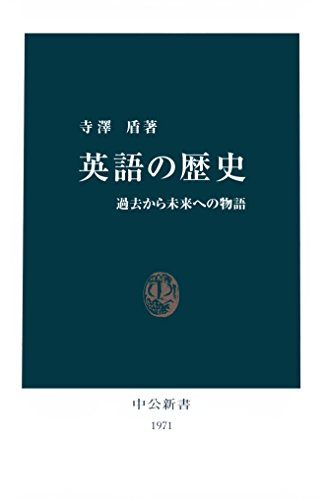 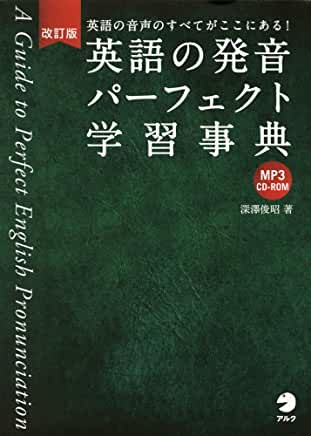 ⑥
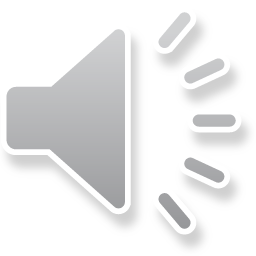 成績評価のしかた
欠席が４回以上は失格
小テスト（または発音課題）を提出したら「出席」
小テスト（または発音課題）の平均点で評価
　（小テストまたは発音課題の合計点÷13回）
⑦
音声の録音のしかた
Windows 10内蔵の録音ソフト「ボイスレコーダー」を使う
分かりやすい使い方の説明
　「ボイスレコーダーを使って録音する方法」
　https://win10labo.info/win10-voicerecorder/#Windows10
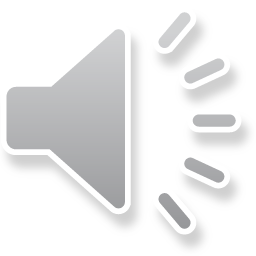 ⑧
小テストの解答（課題）の提出
小テストのファイルを木曜９時ごろ送信
小テストのファイルに解答を記入
解答済みファイルをメールに添付して提出
　fukuda.kaoru@h.hokkyodai.ac.jp
小テスト解答の提出期限は同日以内
小テストの正解ファイルを返信
　（録音課題の場合は、評価点を知らせる）
各自で正解をチェックし、採点する
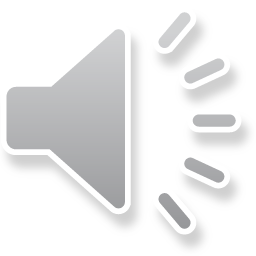 ⑨
オフィスアワーについて
2010年度前期は在宅勤務の予定

オフィスアワーを設定しないが、
　質問や相談等は随時メールで
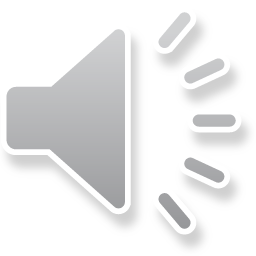 ⑩
講義、授業用教材等
（音声つき）講義ファイルと、関連する教材ファイルはWEBページに
http://www2.hak.hokkyodai.ac.jp/fukuda/lecture/Phonetics/phonetics.html
小テストと課題ファイルは、木曜午前９時までにメールで送信
この授業に関する質問や相談は随時メールで
　fukuda.kaoru@h.hokkyodai.ac.jp
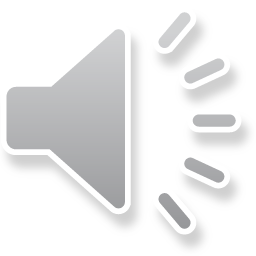 おしまい
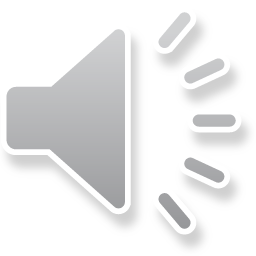